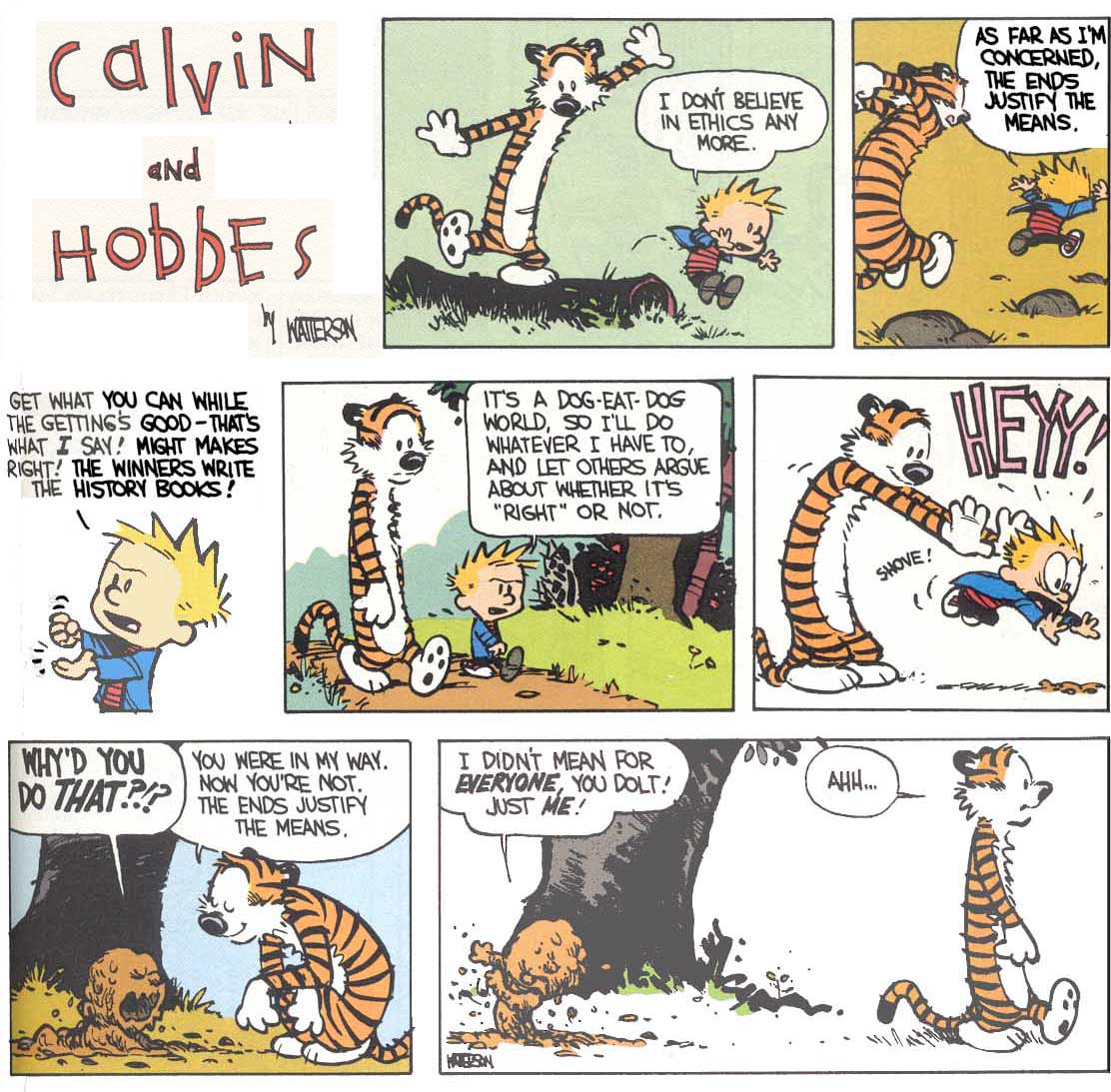 Great Verses
of the Bible
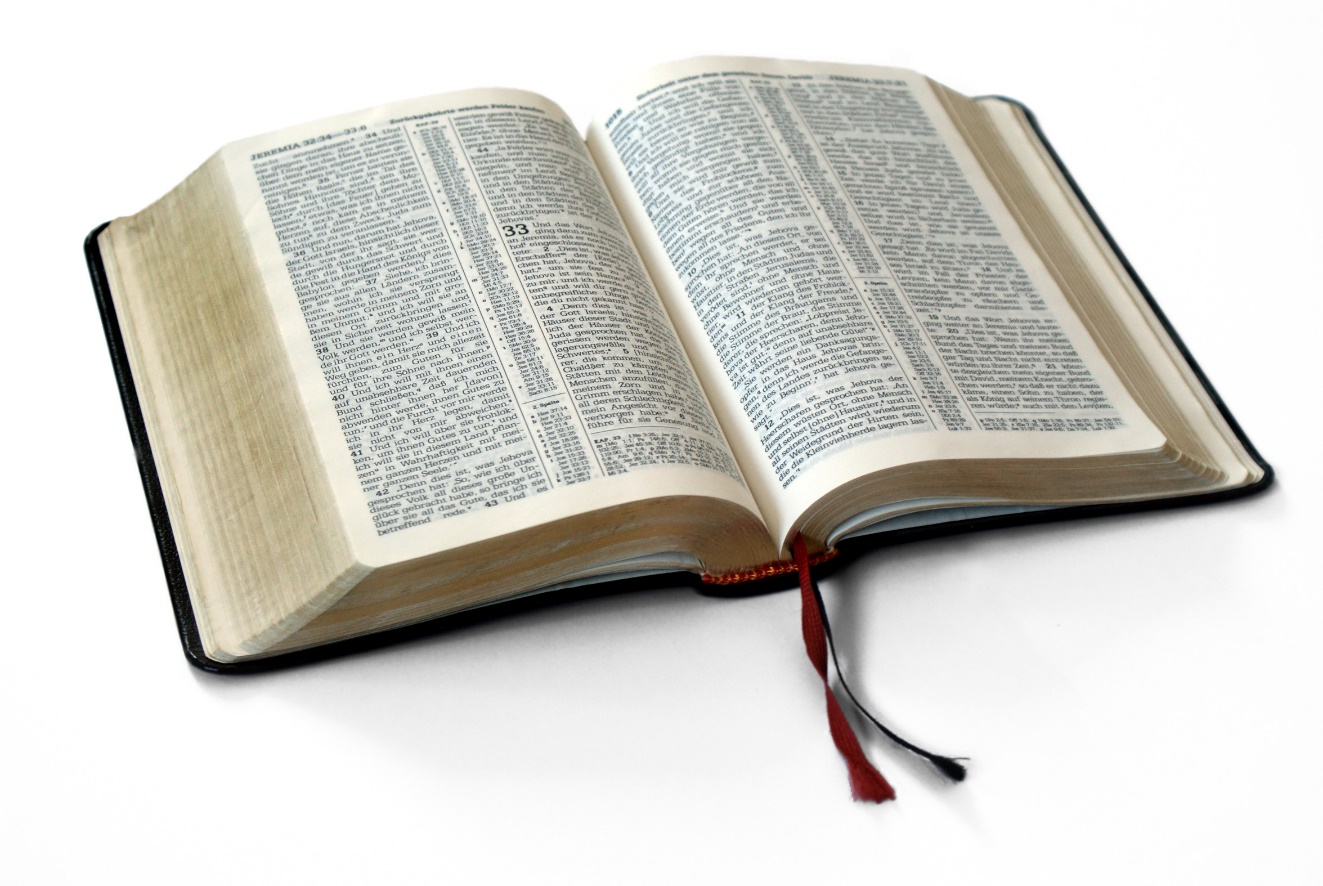 Judges 17:6; 21:25
Judges 17:6; 21:25
There is a standard; truth is not subjective.
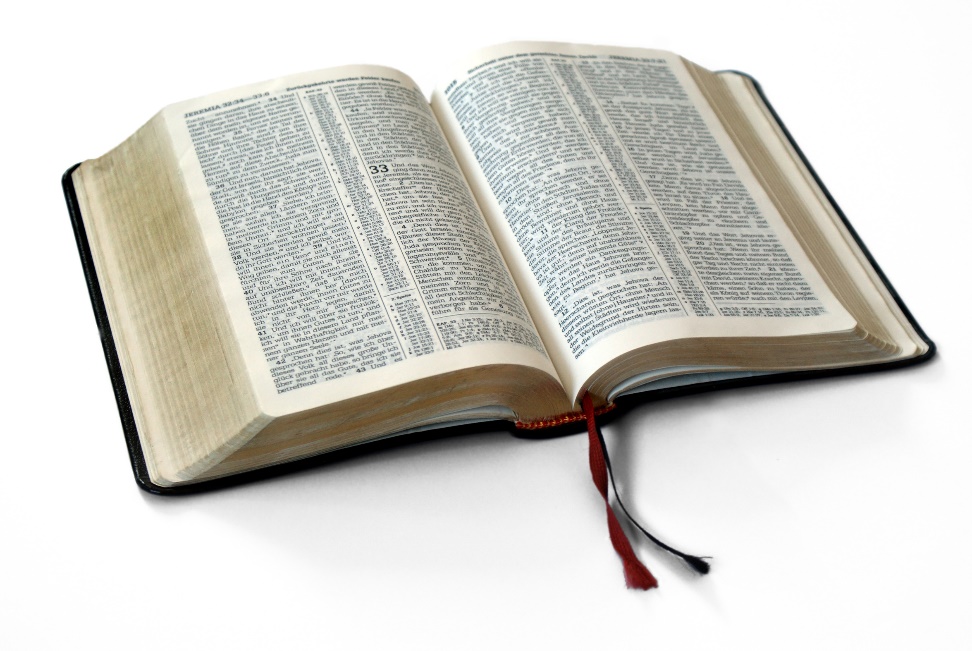 Great Verses 
of the Bible
Judges 17:6; 21:25
Not following the standard leads to moral and 
religious chaos.
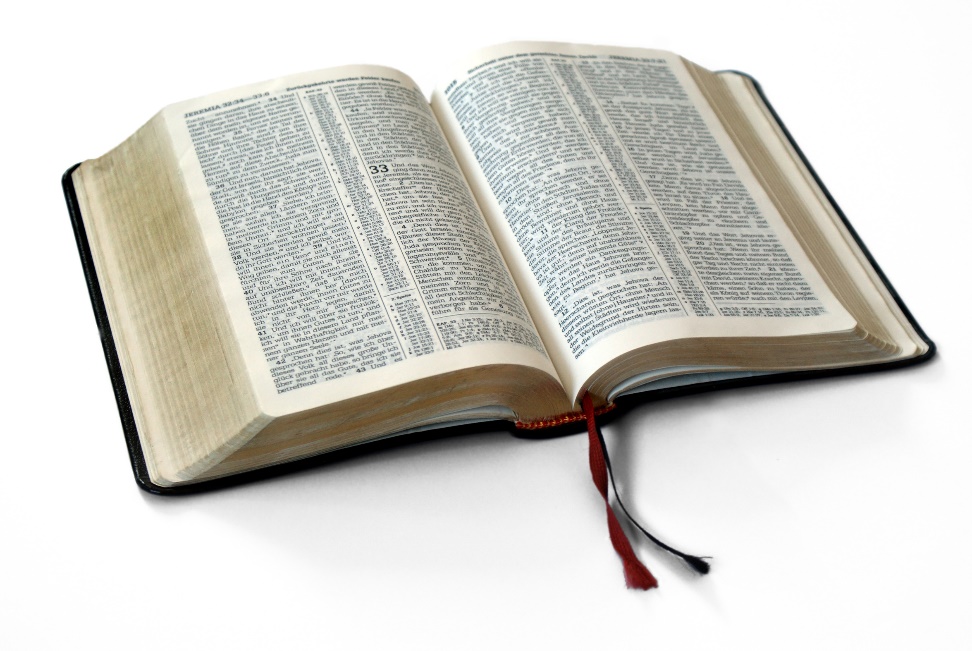 Great Verses 
of the Bible
Judges 17:6; 21:25
We need to follow our spiritual King!
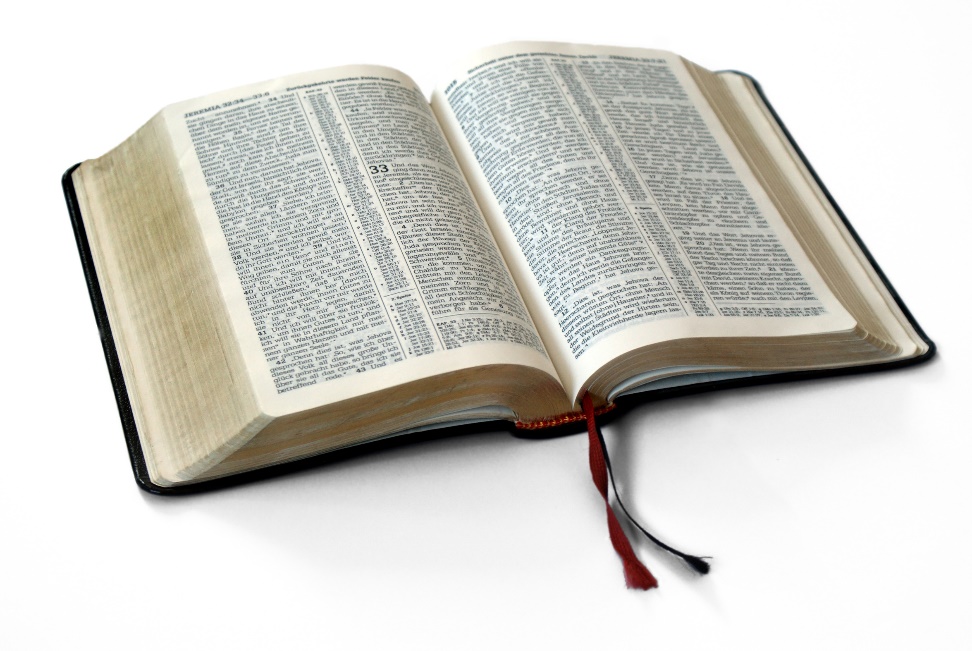 Great Verses 
of the Bible
Great Verses
of the Bible
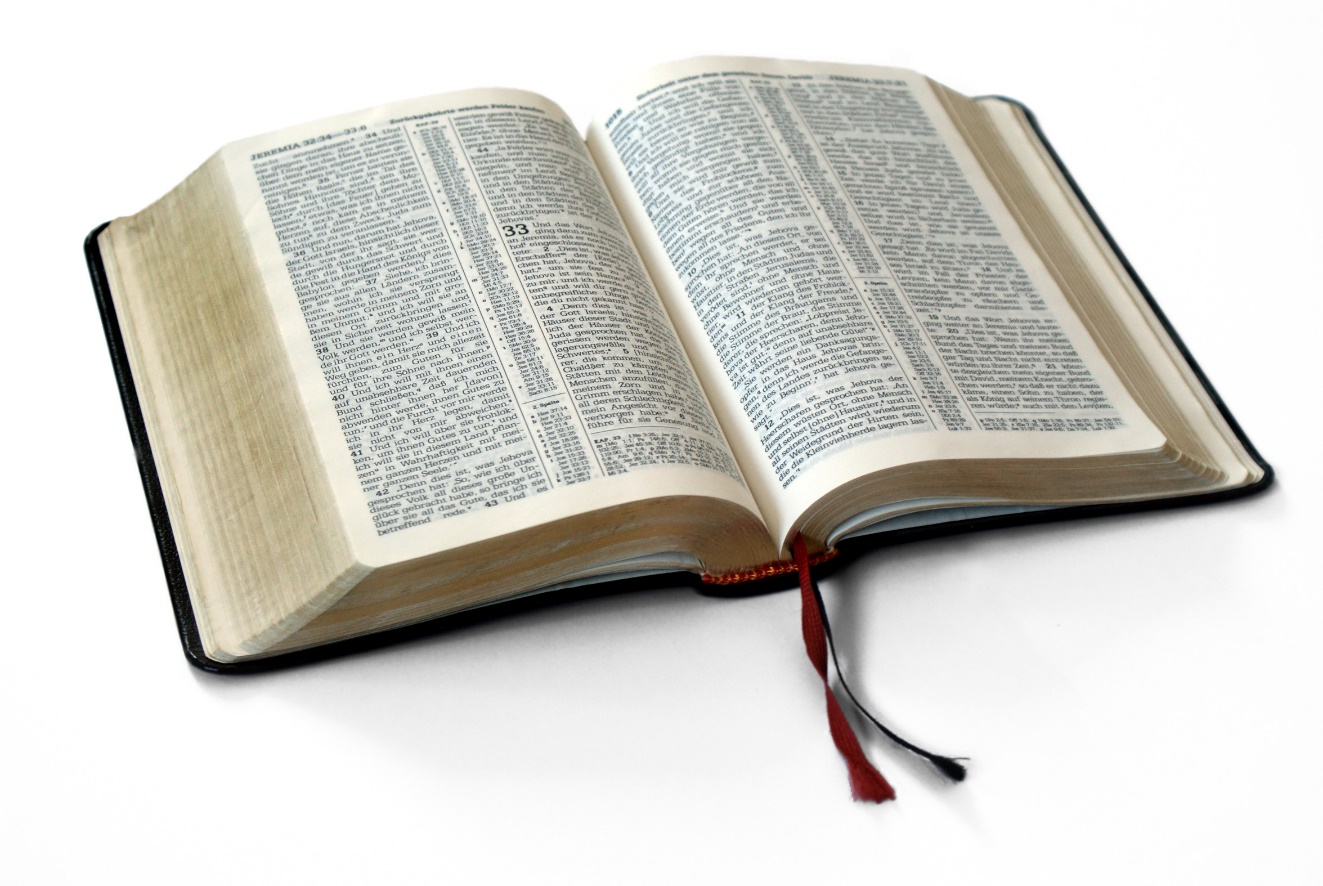 Judges 17:6; 21:25